مركز التّربية الدّينيّة
رهبانيّة القلبين الأقدسين
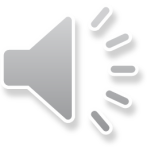 يُقَدّم
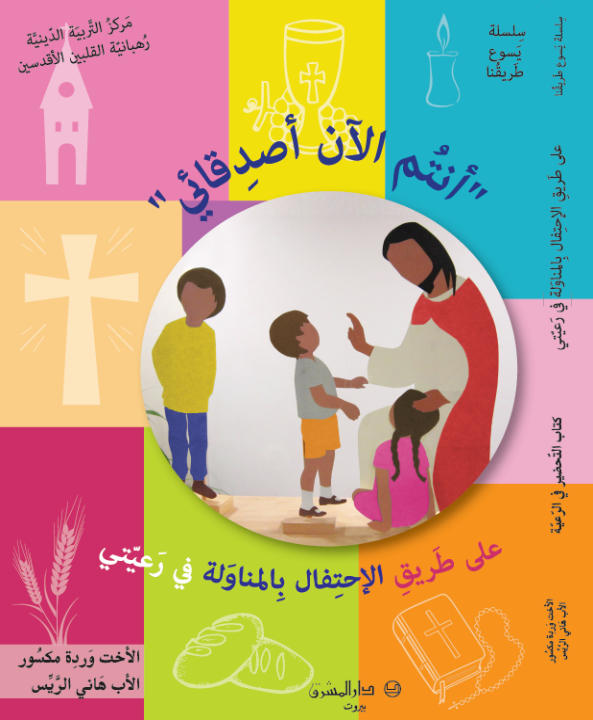 "أنتم الآن أصدقائي"
"على طريق الإحتفال بالمناولة  في رعيّتي"
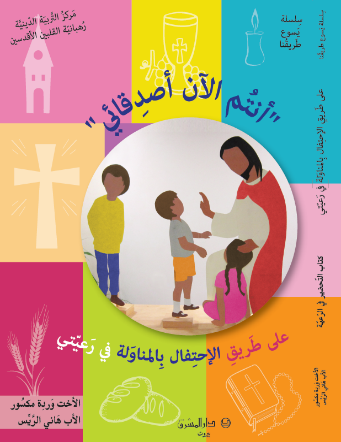 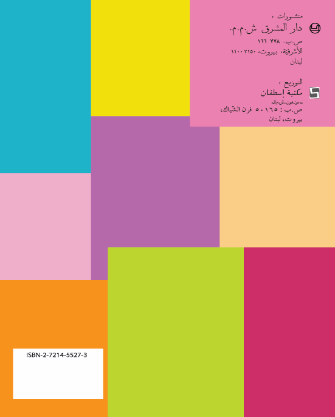 في رعيّتي
كتابُ التَّحضير للمُناوَلَة الإحتفاليّة في الرَّعيَّة
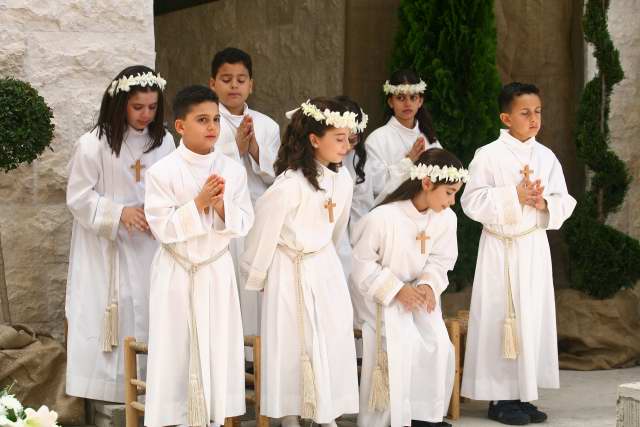 يُرافِقُنا في الرّعايا مع العائلة
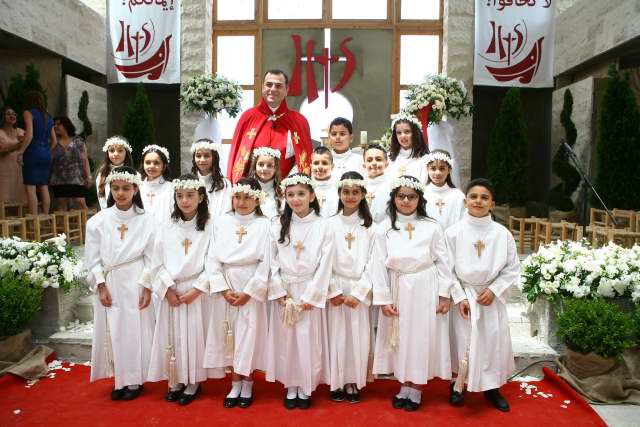 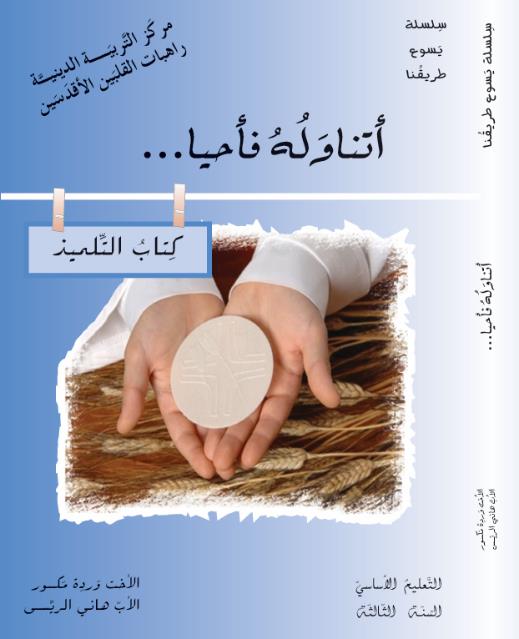 رَديفٌ يكمّلُ  كتاب "أتناوله فأحيا" ولا يحلّ مكانه.
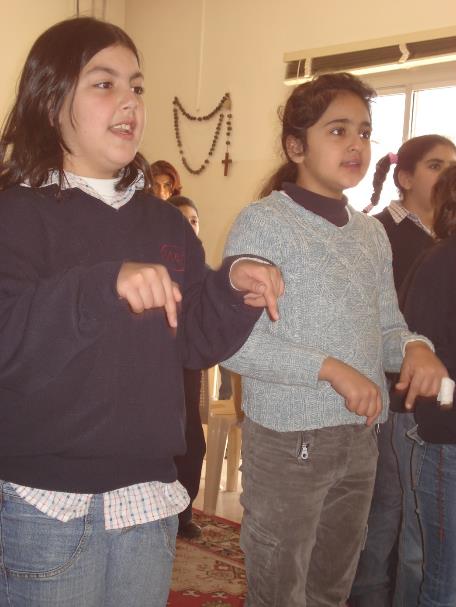 يكمِّل ما أخذَهُ الأولادُ في المدرسة ولا يَكفِي وحده للتّحضُّر للمناولة،
يهدِفُ الى مُلاقاةِ يَسوع، في العائلة أو في  جَوِّ الرّعيّة حَيث يلتَقي الأولاد بِمُعلّمين وبرِفاقٍ                      جُدُد!
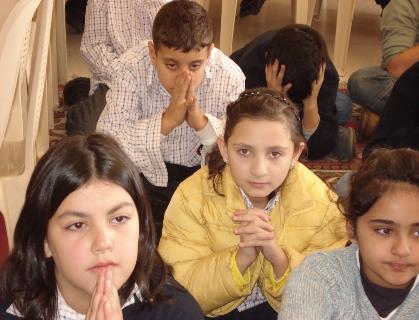 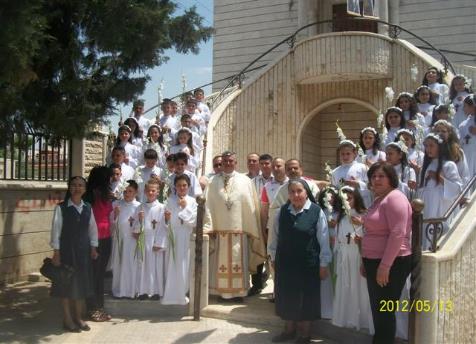 يُهيّىء عمليّا الأولاد للمُشارَكَة في القُدّاس وقُبولِ جَسدِ ودَمِ المسيح والشُّعور بحُبِّه اللّامُتناهي!
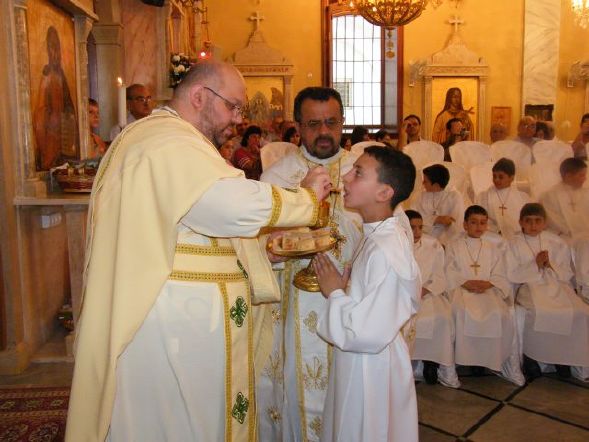 يَعتَمدُ مَنهجيّة فاعِلَة وسَلِسة فيها نَشاطات وإحتفالات تُفرِّحُ الولد وتشدُّه إلى الحُضور....
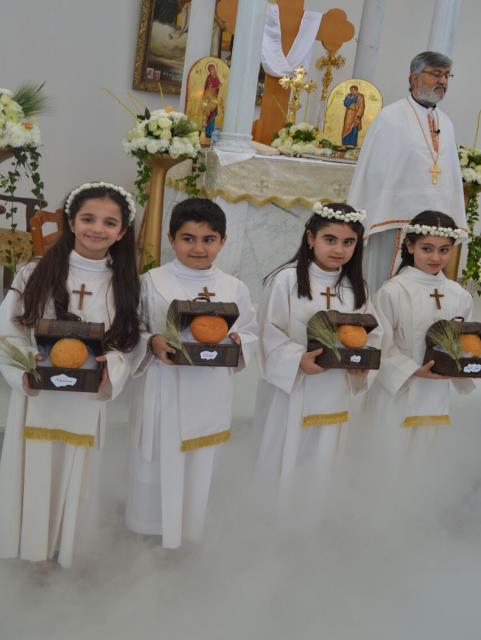 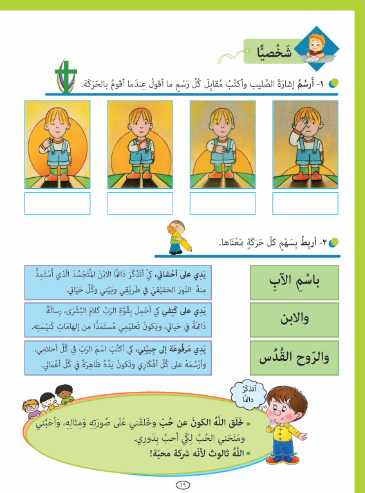 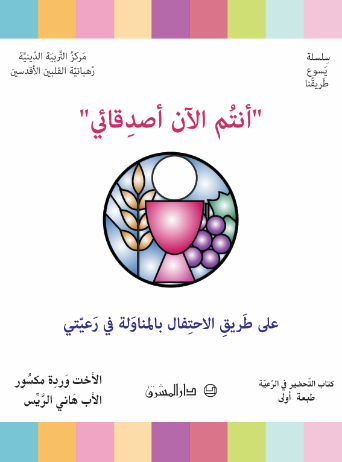 كتابٌ يجذبُ بتنوّعه وبِحُلَّتةٍ المُتَميَّزة من حيثُ الألوانِ والرّسوم
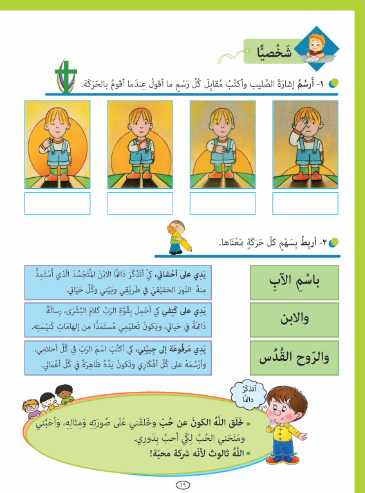 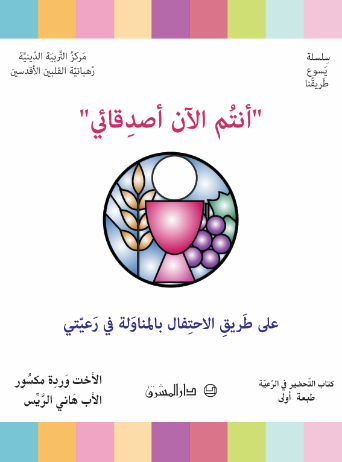 لمَ هذا الكِتاب؟
لمُساعَدة كلّ الّذين يَتوَلّونَ تَحضيرَ الأولادِ في الرَّعيّةِ إلى احتفال "المُناولة الأولى" كما تُسَمّيها بَعضُ الكَنائسُ (لأنَّ الأولادَ يتناولونَ للمَرّة الأولى)
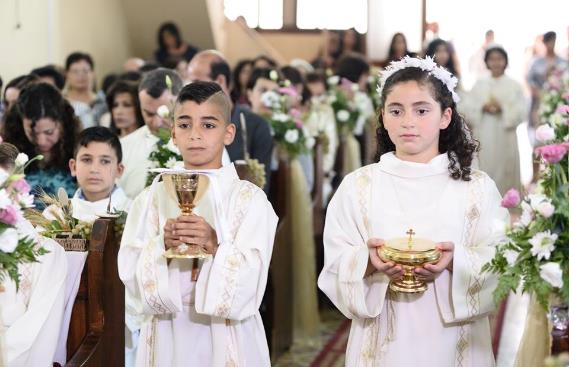 أو "المُناولة الإحتِفاليّة"كما تُسّميها كنائِسُ أخرى (حيثُ الأولاد يُمنَحون ثلاثةَ أسرارٍ معًا: 
المعموديّة، التّثبيت والإفخارستيّا).
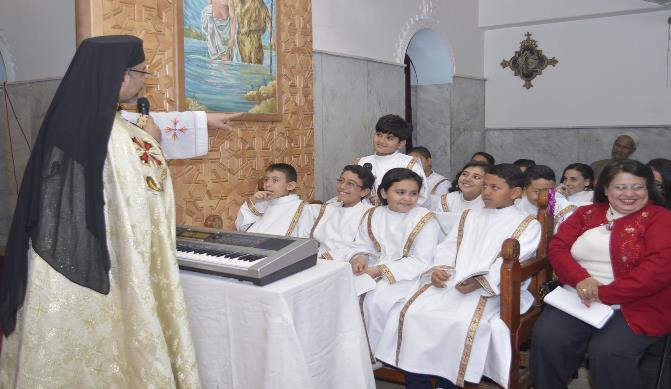 عَسَى كتاب، ”أنتم الآن أصدقائي“
الذّي نَضَعُه في مُتناوَلِ الرّعايا 
كَهنَة وأهلاً وأولادًا
أن يساعِدَ في التّحضير المباشر للمُناوَلة 

في الرّعيّة
نتمنّى  أن نهتَمَّ جَميعاً
بتَهيِئة الأولاد جَيِّدًا لقبول الأسرار
 والمُشاركةِ الفعليّة بالقُدّاسِ 
 قبل الهدايا وإقامَة الإحتِفالات، فالعملُ مشترك بين البَيتِ والمَدرسةِ والرّعيّة
هلا سعينا بمساعدةِ هذا الكتاب  لأن يتقَّبل الأولاد جَسد يَسوع المَسيح ودَمه باستحقاق
وليشعروا بِحبِّه اللاّمُتناهي الّذي يَجذبُهم إلَيهِ في كلّ لَحظة 
ويَنتظرُهم دائِمًا ليبقوا له أصدقاء...
هلّا سمِعْنا جميعاً يَسوع يَقولُ لنا: 
”دَعُوا الأطفالَ يأتونَ إليّ»
”أنتُم الآن أصدِقائي“ 
«أنا مَعكم طوَل الأيَّام»
”ليَكُنْ فَرَحي فِيكم“
«لِتكونَ لَكم الحَياةُ وافِرة»